iOS Internal bug found Setting – Manage Device – Copywriting issuev
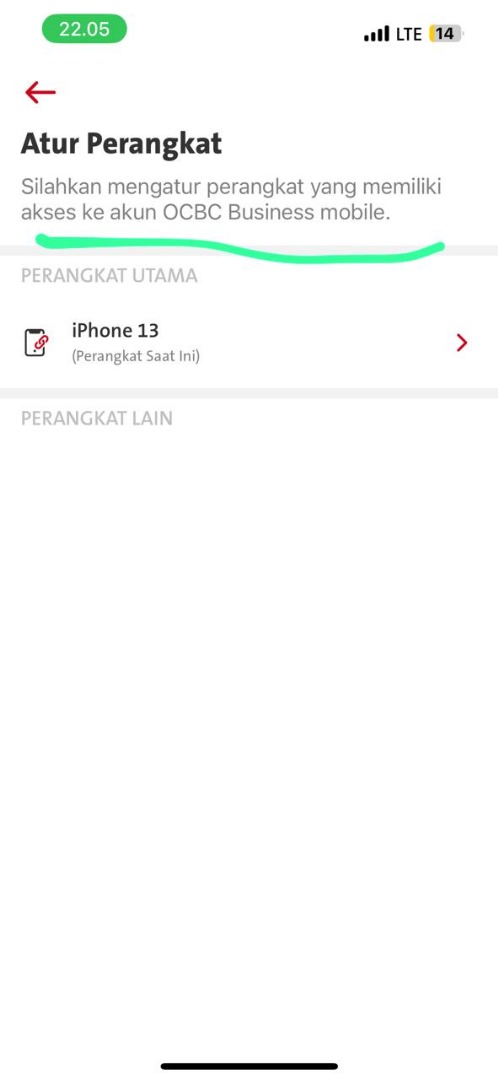 Different Font Type was found from below entry:- Screen shot on the right

Settings - Manage Device - Copywriting is using [iOS default font type - SanFrancisco]

Please assist to investigate if there is any other place is using [iOS default font type - SanFrancisco] & fix it by using TheSans Check point – Wednesday 22nd 2023.